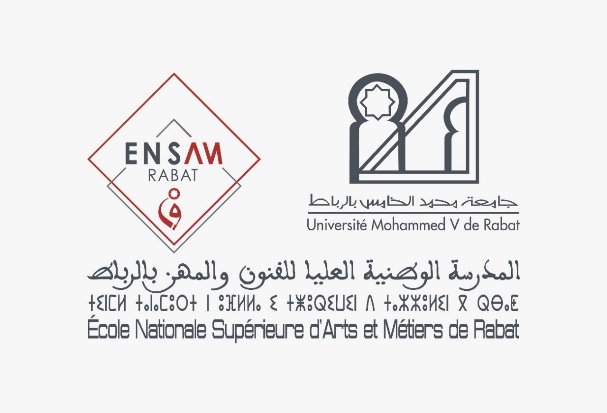 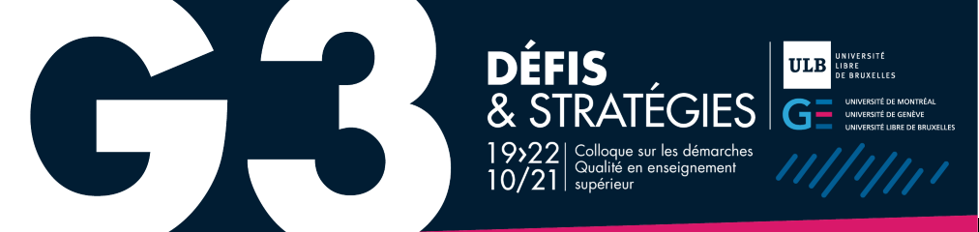 Gouvernance institutionnelle par la qualité
Présentée par :
Wiame EL Moufarrij
Encadrée par 
Pr. Zinab AALAOUI  
Pr. Mourad TAHA JANAN
Le 21/10/2021
1
Assurance qualité dans l’enseignement supérieur
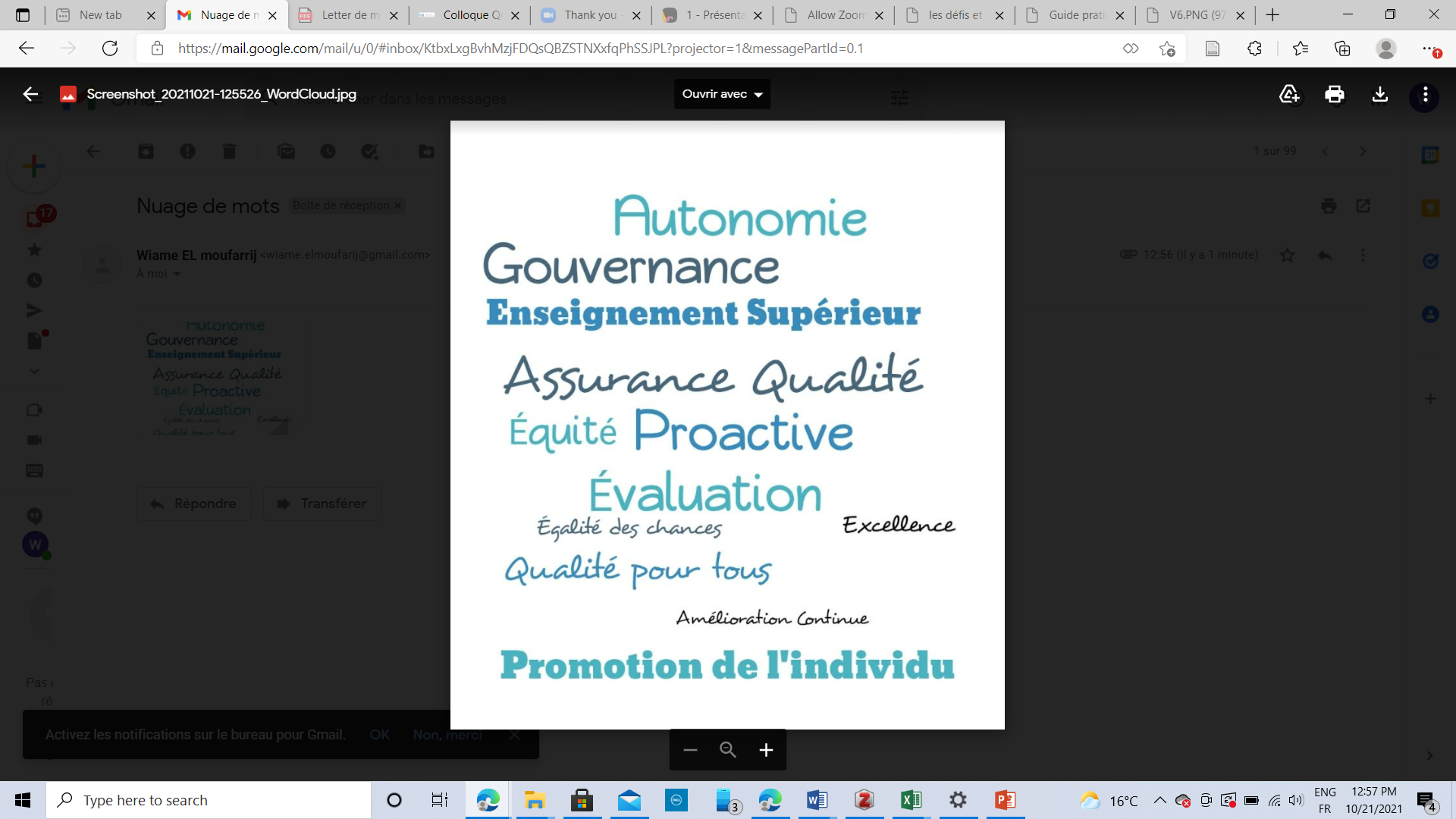 Assurance qualité dans l’enseignement supérieur
L’assurance de la qualité dans l’enseignement supérieur est un processus qui permet d’établir avec certitude que les intrants, les processus et les extrants répondent aux attentes ou aux exigences minimales                                                                                                                    UNESCO
L’assurance de la qualité fait partie de la gestion de la qualité visant à donner confiance grâce au respect des exigences de qualité                            ISO 9000 V2015
Assurance Qualité
Système et procédures normalisées dans un établissement d’enseignement supérieur ou un organisme d’assurance de la qualité qui assure la qualité et l’harmonisation avec les objectifs de résultat du processus                                HAQAA
L’assurance de la qualité se rapporte aux processus et mécanismes par lesquels les équipes pédagogiques, les enseignants et les institutions évaluent la réalisation de leurs objectifs, assurent la mise à jour de leurs programmes et s’entendent sur les méthodes d’amélioration continue de toutes leurs activités                                                                                                    ANEAQ
Assurance qualité dans l’enseignement supérieur
Contexte International
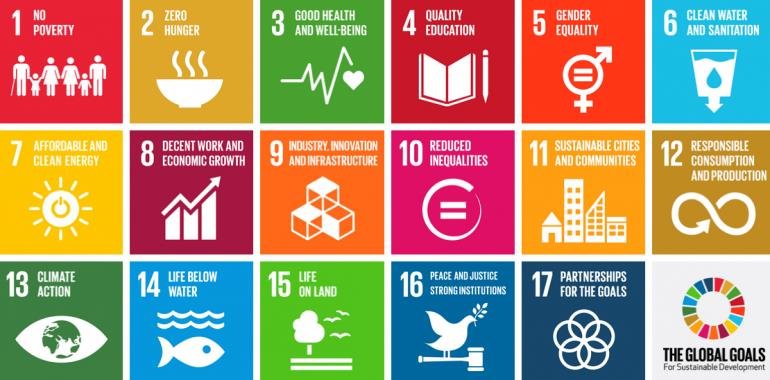 UNESCO
Processus de Bologne favorisant l'identification de la qualité de l’enseignement comme priorité
OCDE
Références et lignes directrices pour l’assurance qualité dans ES européen et africain
Assurance qualité dans l’enseignement supérieur
Contexte National
Vision stratégique du CSEFRS 2015-2030
Qualité pour tous
Priorités nationales Ministère
Cadre réglementaire national :
Loi 01.00 relative à l’organisation de l’ES
Loi cadre 51-17 relative au système de l’éducation, de l’enseignement, de de la formation et de la recherche scientifique.
Décret n°2.19.16 qui représente un cadre de référence de l’évaluation et de l’AQ pour les établissement d’ES au Maroc
Fondements de l’école nouvelle
Equité et Egalité
Promotion de l’individu et de la société
Assurance qualité dans l’enseignement supérieur
Enjeux
Intensification des collaborations internationales;
L’enseignement supérieur est en passe de devenir un facteur essentiel de la compétitivité économique;
La concurrence existant entre les établissements publics et privés;
La nouvelle réglementation nationale;
L’amélioration de l’employabilité;
Reconnaissance des diplômes
La transformation numérique
Assurance qualité dans l’enseignement supérieur
Réferentiel National d’Évaluation et d ’Assurance qualité dans l’ES
Domaines
Structure
A-Gouvernance et management des fonctions supports
B-Formation
C-Recherche scientifique
D-Accompagnement des étudiants et vie étudiante
E-Service de l’institution envers la société
Assurance qualité dans l’enseignement supérieur
Réferentiel National d’Évaluation et d ’Assurance qualité dans l’ES
Mettre en place un système de gestion de la qualité
Développer une culture d’excellence en matière de gouvernance, de formation et de recherche scientifique
Innover et diversifier les approches pédagogiques
Assurer un système de gestion de la recherche
Promouvoir l’innovation et la coopération
Assurer l’équité, l’égalité des chances et l’intégrité scolaire
Prioriser la vie étudiante
Avantages
Assurance qualité dans l’enseignement supérieur
Assurance Qualité Interne
Dépend de plusieurs facteurs:
Externes : les croyances de la société, l’état de la zone, les attentes de l’industrie et tant d’autres facteurs[1]
Internes : qui sont liés à la mission, aux buts et aux objectifs d’une organisation éducative et au degré de conformité des activités, des ressources et des produits par rapport aux attentes et aux normes générales ou spécifiques à atteindre[2]
AQI
[1]A.Shokraiefard, ContinuousQuality Improvement in Higher Education A case study in Engineering School of Boras University, 2012
[2]J.Leclerc, En Education: un enjeu de collaboration à cerner, La Revue de l’innovation dans le secteur public, Vol.14(3), article 5,2009
Assurance qualité dans l’enseignement supérieur
Assurance Qualité Interne
Donne une nouvelle approche de gestionL’AQI a été un instrument pertinent pour accroître la culture de gestion au sein des universités [3]
L’AQI représente les pratiques intra-institutionnelles en vue du suivi et de l’amélioration de la qualité de l’enseignement supérieur [4]
AQI signifie l’engagement des différentes facettes de l’établissement à atteindre des normes de performance élevées en fonction des besoins et des exigences, en plus d’assurer la satisfaction des clients internes et des fournisseurs [2]
AQI
[3]P.Grainger and Al.Assuring the Quality of curriculum, pedagogy and assessment across satellite campuses, journal of further and higher education, Volume 43, Issue 5, 28May 2019, pages 589-600
[4] http://unesdoc.unesco.org
 [2]J.Leclerc, En Education: un enjeu de collaboration à cerner, La Revue de l’innovation dans le secteur public, Vol.14(3), article 5,2009
Assurance qualité dans l’enseignement supérieur
Assurance Qualité Interne
Moteur de pilotage institutionnel
L’AQI désigne les politiques et les mécanismes mis en œuvre dans un établissement ou un programme pour s’assurer qu’ils sont conformes à leurs objectifs et répondent aux normes applicables à l’enseignement supérieur en général ou à une profession ou à une discipline particulière [2]
AQI s’agit d’une nouvelle unité organisationnelle caractérisée par une forte autonomie des milieux universitaires et scientifiques[5]
AQI
[2]J.Leclerc, En Education: un enjeu de collaboration à cerner, La Revue de l’innovation dans le secteur public, Vol.14(3), article 5,2009
[5] T.Agasisti and AL. Internal quality assurance in universities: does NPM matter?Journal Studies in Higher education, Volume 44, issue 6, 2019
Assurance qualité dans l’enseignement supérieur
Assurance Qualité Interne
Clé de l’amélioration et de la confiance mutuelle
Le rôle principal de l’assurance qualité est de renforcer la confiance mutuelle entre les établissements d’enseignement supérieur et les autres parties prenantes ” [6]
L’assurance qualité interne stimule les stratégies, procédures, actions et attitudes nécessaires pour assurer une amélioration continue de la qualité »[2]
AQI
[6] A.Vinokr, Quality assessment of Education services and restricting of education sectors, cahiers de la recherché sur l’éducation et les savoirs, hors-série n°1 Pouvoirs et mesure en Education, 2005
[2]J.Leclerc, En Education: un enjeu de collaboration à cerner, La Revue de l’innovation dans le secteur public, Vol.14(3), article 5,2009
Assurance qualité dans l’enseignement supérieur
Gouvernance institutionnelle par excellence
Buts
Elements necessaires
Une convergence des politiques ;
un système de gouvernance territoriale conforme à la régionalisation avancée;
Un partenariat contractuel entre les parties prenantes ;
Un système d’information institutionnel pour surveiller, évaluer et assurer les exigences de qualité du système éducatif
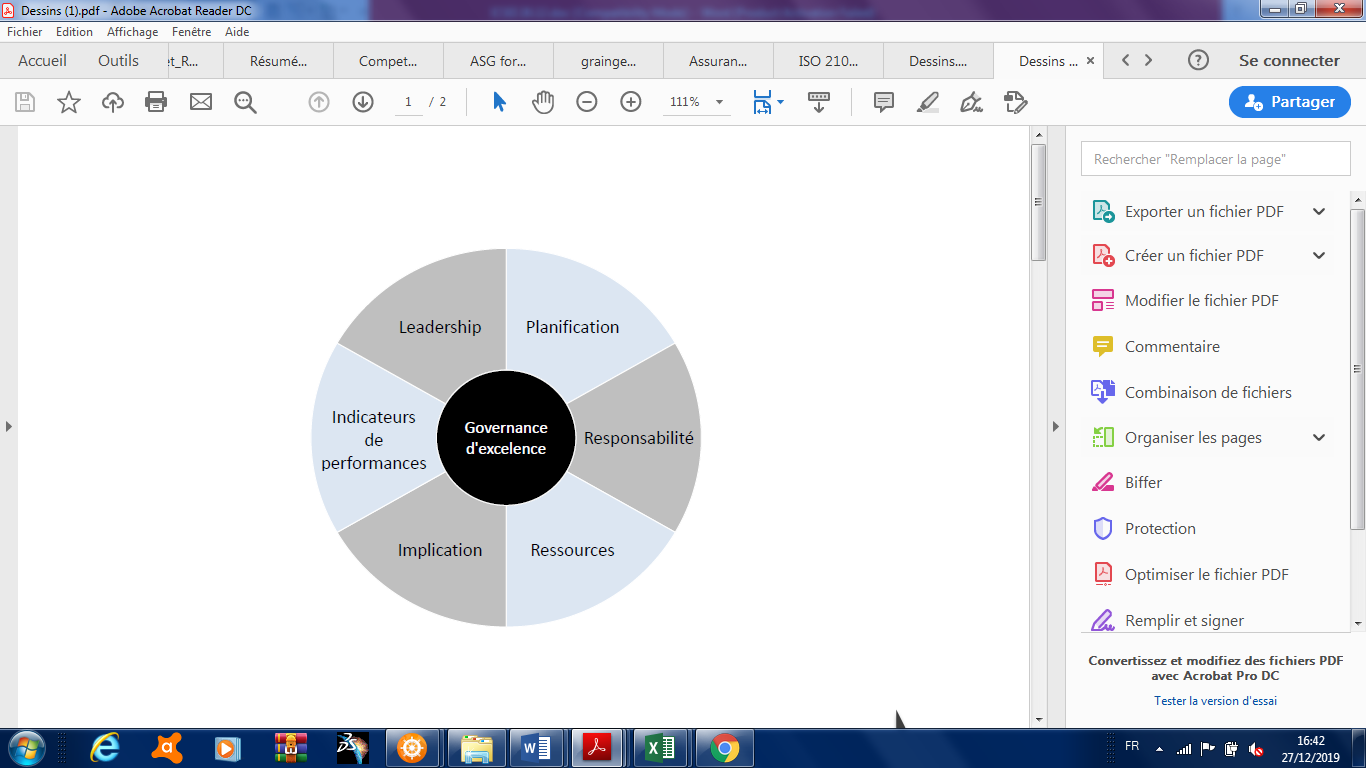 Assurance qualité dans l’enseignement supérieur
Principes de la Gouvernance institutionnelle par excellence
Assurance qualité dans l’enseignement supérieur
Gouvernance institutionnelle par excellence
Meilleure harmonisation des objectifs et des activités, y compris la mission et la vision avec la politique
Mobilisation accrue des intervenants
Mettre en œuvre une culture d’amélioration organisationnelle
Stimuler l’excellence et l’innovation
Objectifs
Renforcer la responsabilité sociale en offrant une éducation de qualité, inclusive et équitable pour tous
Assurance qualité dans l’enseignement supérieur
Processus de la gouvernance institutionnelle
Déploiement du SMQ
Etat des lieux
Auto évaluation
Audit et Certification
Phase préliminaire du lancement de l’approche de la qualité
[Speaker Notes: L’IQA fonctionne comme un système interdépendant et cohérent, axé sur l’amélioration continue de la qualité.L’intégration est essentielle à la fois pour identifier les actions qui doivent être améliorées et pour surveiller les effets des décisions mises en œuvre.Cette intégration est nécessaire pour boucler la boucle entre les données factuelles et les décisions, avec les ressources nécessaires pour les mettre en œuvre.]
Assurance qualité dans l’enseignement supérieur
Processus de la gouvernance institutionnelle
DO
CHECK
PLAN
ACT
Déploiement de SMQ
Etat des lieux
Auto évaluation
Audit et certification
Phase préliminaire du lancement de l’approche de la qualité
CONCLUSION
L’AQI a le pouvoir de rassembler le milieu universitaire dans un dialogue plus ouvert sur les questions de qualité, auquel les intervenants externes peu
L’AQI est une arme à double tranchant :
Ose se conformer à une autorité réglementaire externe et se soumettre à la concurrence internationale
Offrir aux étudiants une meilleure expérience éducative, produire des diplômés mieux adaptés aux besoins du marché du travail et fournir à la société des citoyens mieux informés.
L’objectif ultime de l’AQI est de contribuer au développement du dialogue sur les questions de qualité et d’une culture institutionnelle de la qualité.